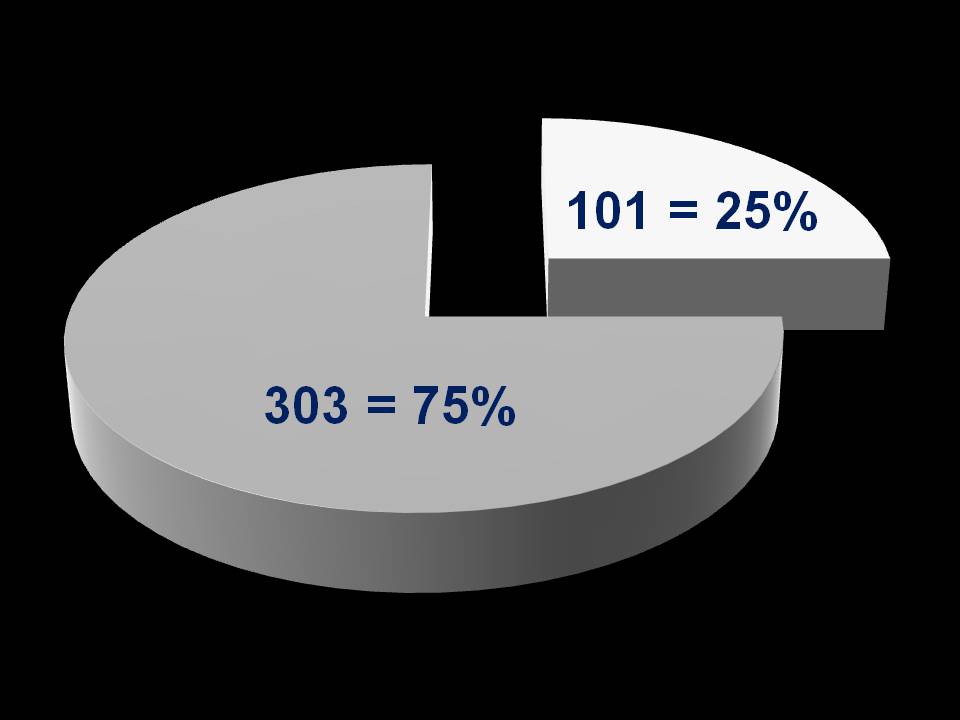 Apocalipse 6.6
E ouvi o que parecia uma voz no meio dos quatro seres viventes dizendo: — Uma medida de trigo por um denário; três medidas de cevada por um denário; e não danifique o azeite e o vinho.
Apocalipse 6.6
E ouvi o que parecia uma voz no meio dos quatro seres viventes dizendo:
Apocalipse 6.6
E ouvi o que parecia uma voz no meio dos quatro seres viventes dizendo: — Uma medida de trigo por um denário;
Apocalipse 6.6
E ouvi o que parecia uma voz no meio dos quatro seres viventes dizendo: — Uma medida de trigo por um denário; três medidas de cevada por um denário;
Apocalipse 6.6
E ouvi o que parecia uma voz no meio dos quatro seres viventes dizendo: — Uma medida de trigo por um denário; três medidas de cevada por um denário; e não danifique o azeite e o vinho.